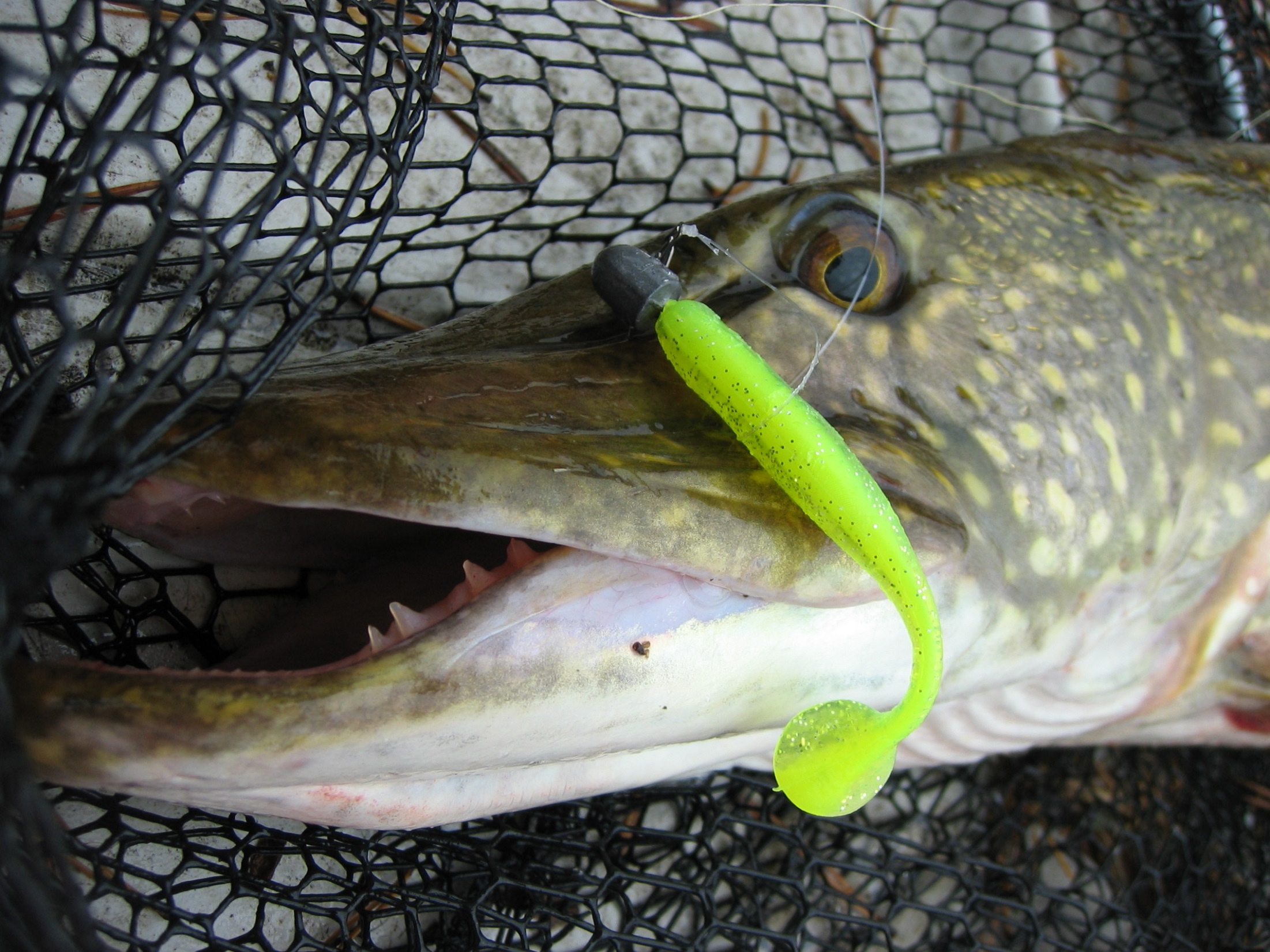 Valikoivan kalastuksen vaikutukset ja isojen yksilöiden merkitys haukikannassa
Joni Tiainen
Bio- ja ympäristötieteiden laitos
Helsingin yliopisto
Haukiseminaari
25.9.2014 Vaasa
1. Johdanto
Hauki on avainlaji monissa vesistöissä
Ravintoverkon huippupeto
Laaja levinneisyys (lähes koko Suomi) ja runsaus 
Ravintoverkkojen top-down säätely
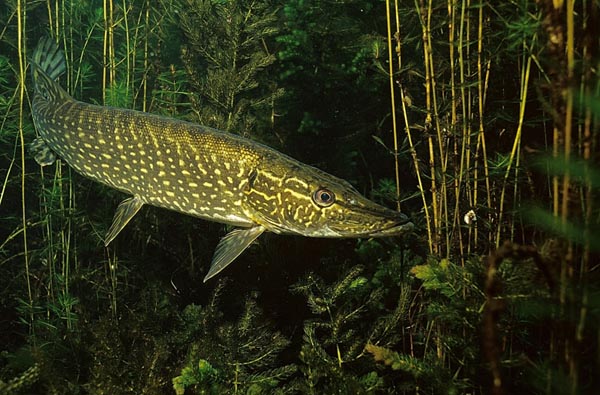 1.1 KALASTUKSEN VAIKUTUKSIA:
Pyynnin määrä (pyyntiponnistus)
Kokovalikoiva kalastus 
Pyydysten valikoivuus (esim. verkot)
Alamitat
petokalalajien suosio (hauki, ahven, kuha, taimen jne.)
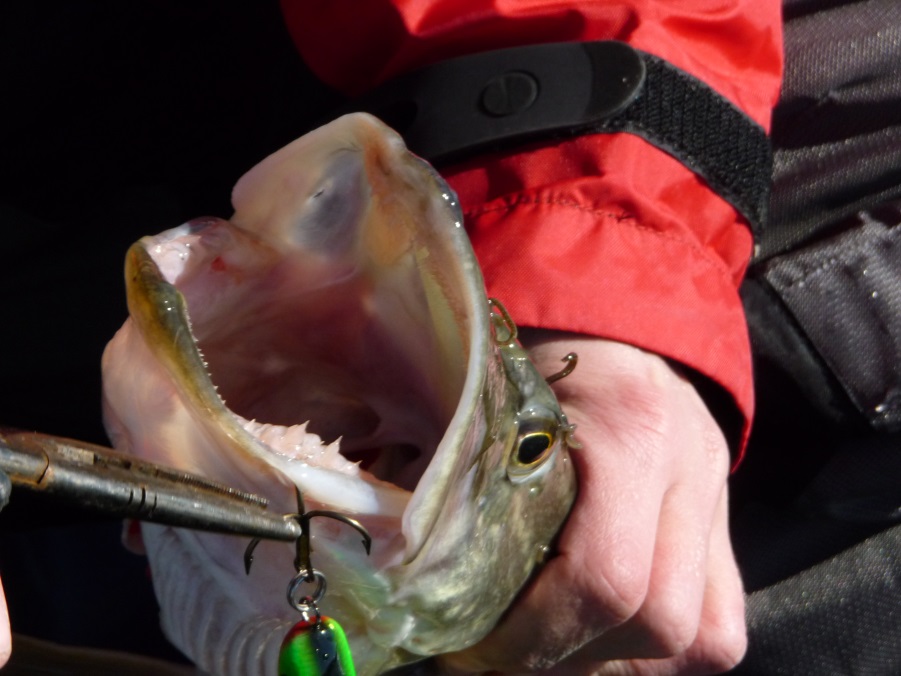 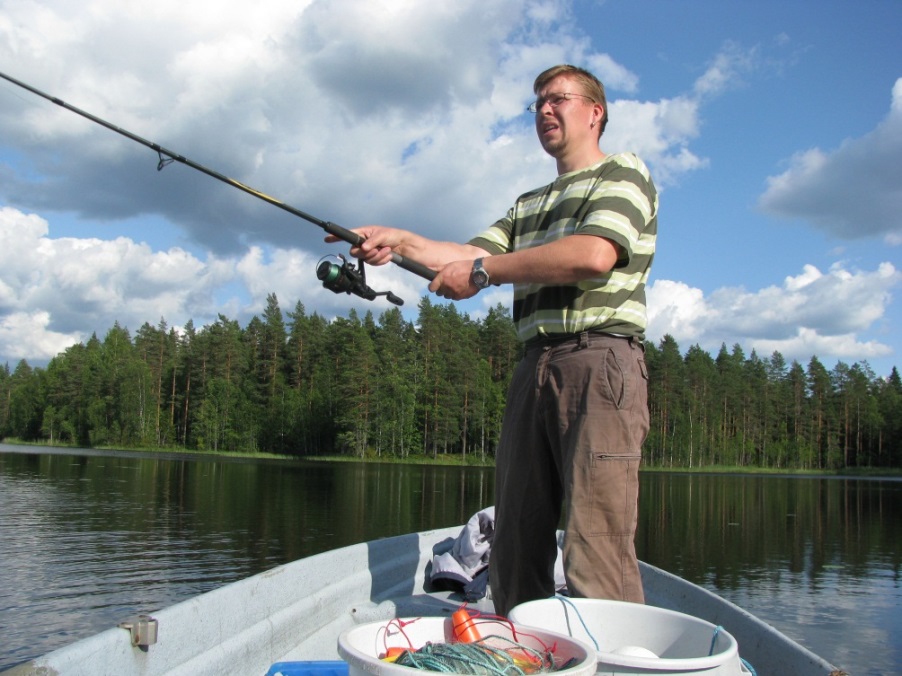 1.2 KALASTUKSEN ONGELMIA:
Kasvun ylikalastus -> kalat pyydetään liian pieninä -> heikko tuotto
Lisääntymisen ylikalastus -> pieni/heikkolaatuinen kutukanta
Istutustarve?
”Vinoutunut”, särkikalavaltainen kalasto
-> vedenlaatuongelmien voimistuminen
Kuinka kokovalikoiva kalastus vaikuttaa hauki- kantoihin?
Kestävän kalastuksen periaate kalakantojen hoidossa- hanke (2005-2014), KESKALA
http://www.helsinki.fi/keskala/
Päärahoittaja Bergsrådet Bror Serlachius Stiftelse
Yleistavoitteena on tutkia miten kalastusta voidaan harjoittaa ekologisesti kestävällä tavalla huomioiden vaikutukset muuhun ravintoverkkoon
Kohdelajit: hauki, ahven ja kuha
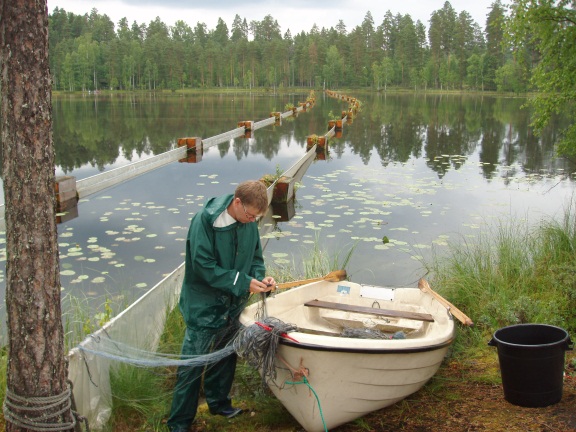 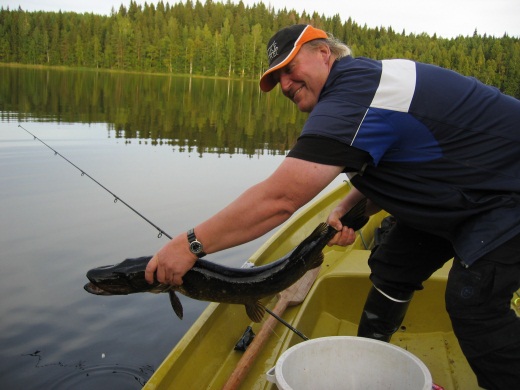 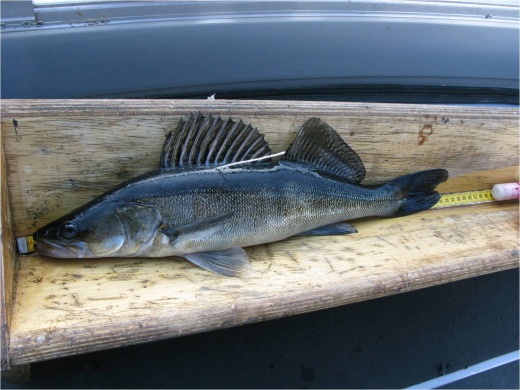 Tässä esityksessä:
1)hauen populaatiot ja biomassat
2)haukikannan rakenne
3)hauen ravinnonkulutus ja kasvu
4)emokoon vaikutus poikasten laatuun
Kantava teema: suurten yksilöiden merkitys
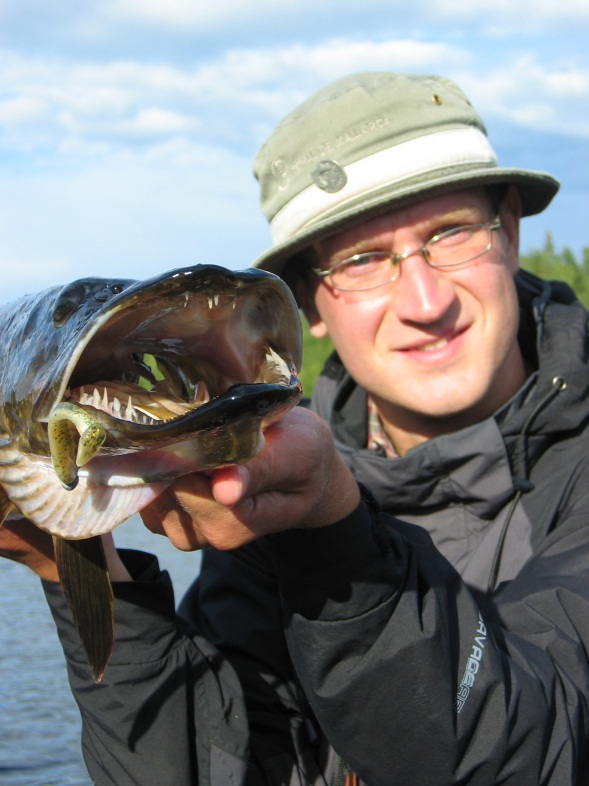 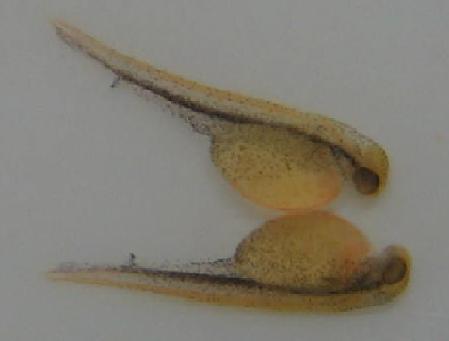 2. Menetelmät
2.1 TUTKIMUSJÄRVET
 pieniä (2.1-13.8 ha) metsäjärviä Evolla (Hämeenlinna), vain tutkimuskäytössä 
tummavetisiä humusjärviä
vähäravinteisia 
luontaisesti alhainen pH
voimakas kesäkerrostuneisuus  (lämpötila, happi)
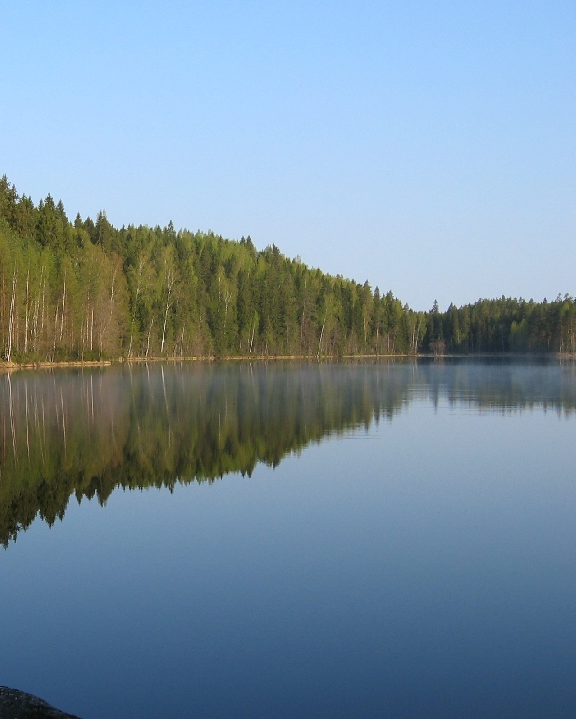 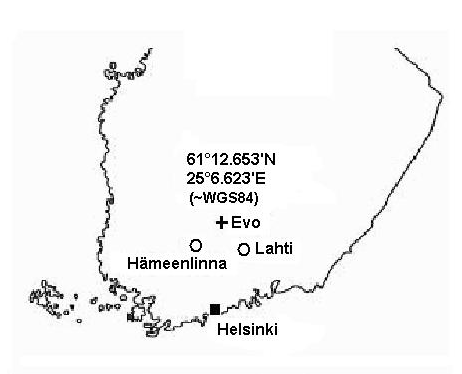 Kalasto:  ahven, särki ja hauki joka järvessä
Muut lajit:
lahna (Hokajärvi & Haukijärvi)
salakka (Hokajärvi)
made (muut, paitsi Majajärvi)
siika (Haarajärvi )
muikku (Haarajärvi)
suutari (Majajärvi)
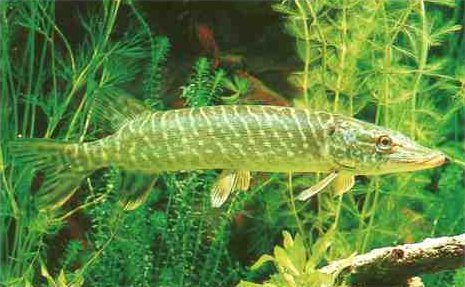 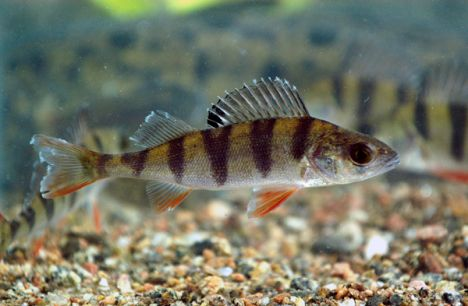 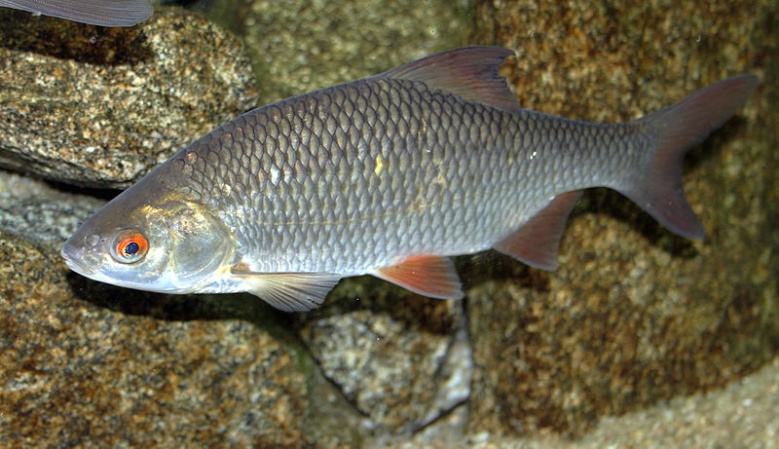 2.2 MERKINTÄTUTKIMUKSET
Merkintä-takaisinpyynti 
yksilöllinen T-bar-merkki
-> kasvu-, pyynti- ja paikkatietohistoria
Yli 700 merkittyä haukea vuosina 2006-2013
Hauki saatu saaliiksi noin 2300 kertaa
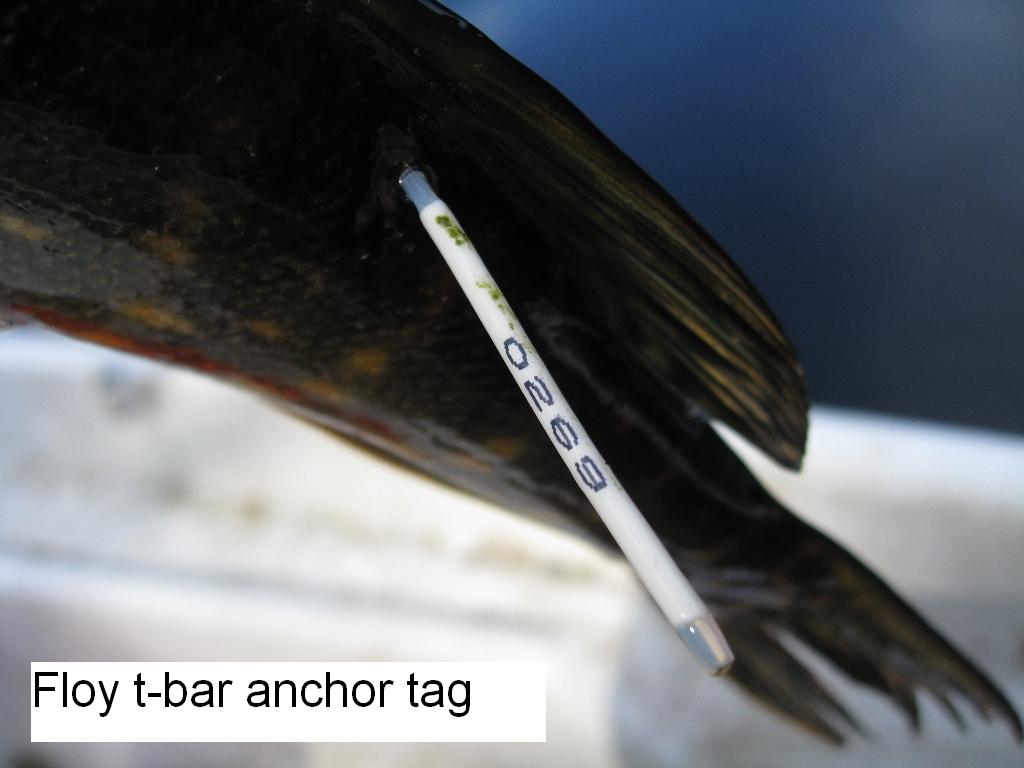 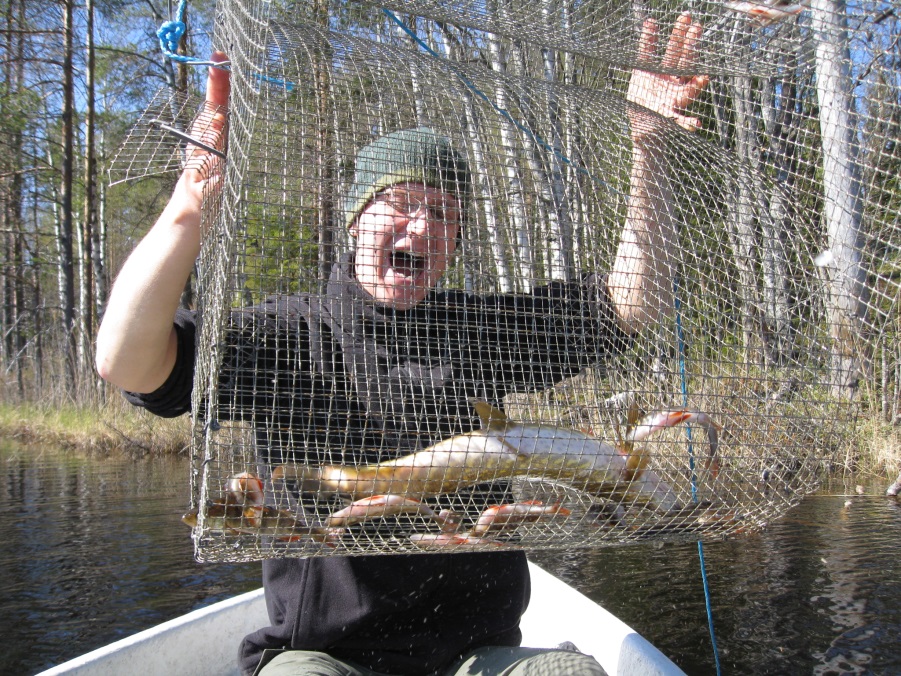 pyynti pääasiassa kutuaikana katiskoilla ja vannerysillä
vapapyynti syksyllä
muut menetelmät (verkko, täky, tuulastus ym.)
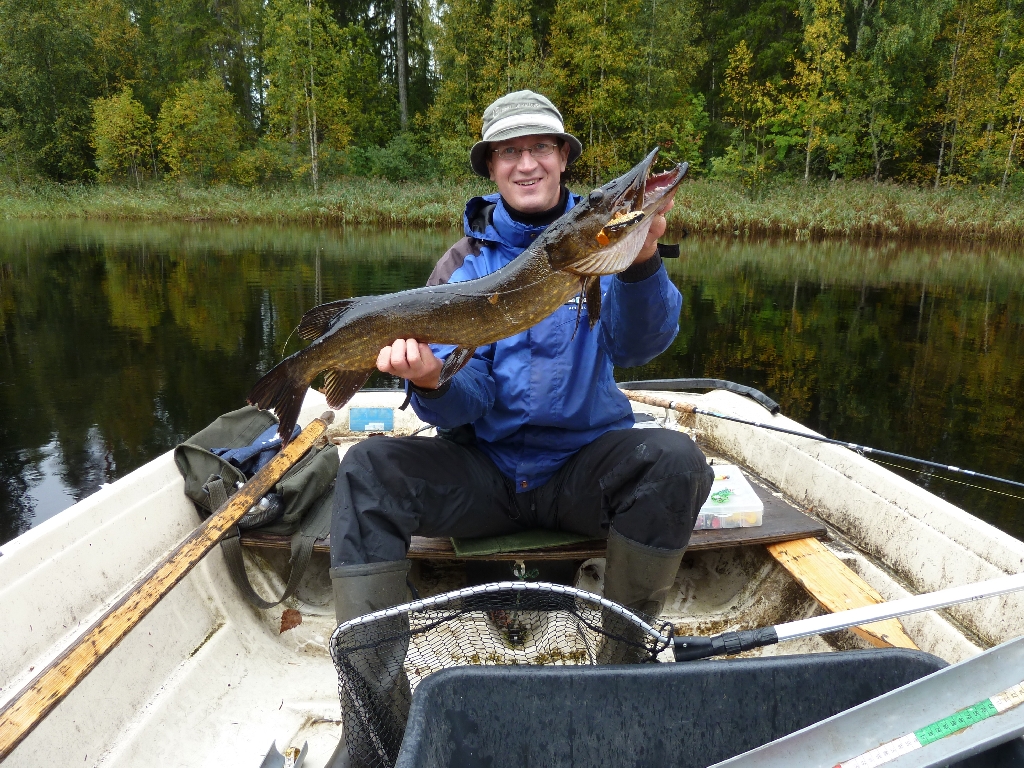 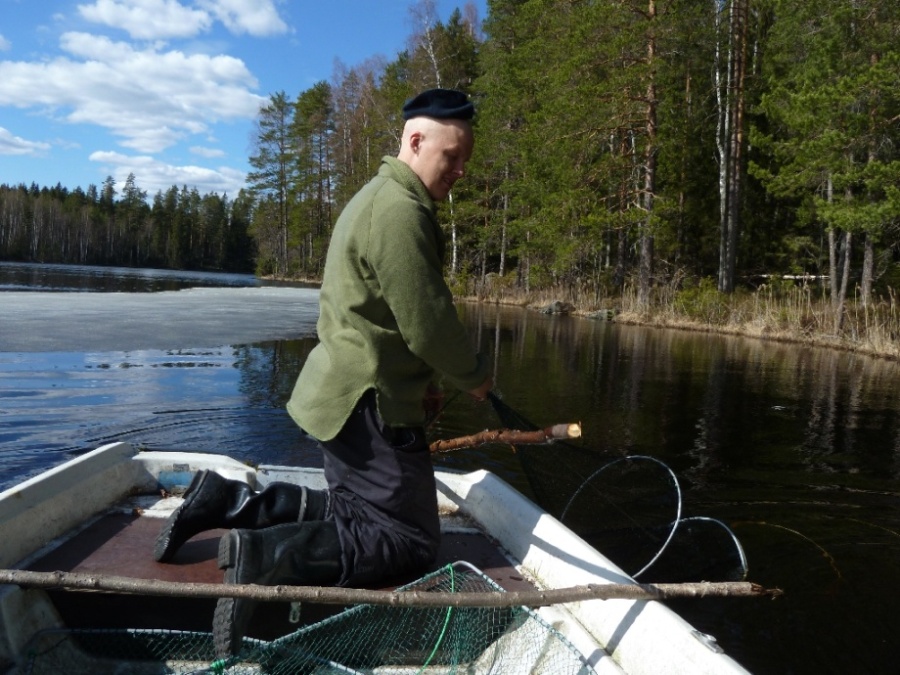 2.3 HAUEN KALASTUKSEN SÄÄTELY
Seuranta  2006-2013
Poistopyynti 5 vuotta, 2008-2012
Hokajärvi (8.4 ha) ja Majajärvi (3.3 ha), alamitta 40 cm (Minimum length limit) 
Haarajärvi (13.8 ha) ja Haukijärvi (2.1 ha) välimitta 40-65 cm (Harvestable slot-length limit)
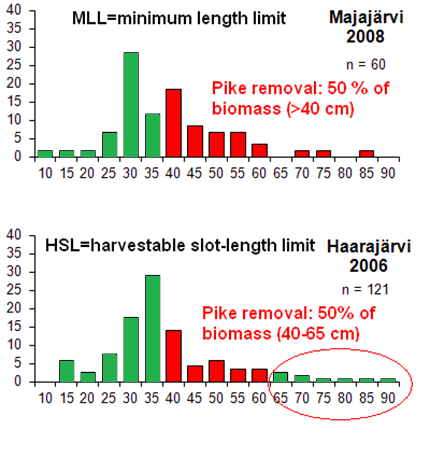 2.4 HAUEN KULUTUS
C (kulutus) = metabolia + hävikki + kasvu
Bioenergeettinen mallinnus (Fish Bioenergetics 3.0)
vakioparametrit
lämpötila,  kasvu & ravinnonkäyttödata tutkimusjärvistä
Tunnettu kalastuskuolleisuus (vain tutkimuskäytössä)
10 % luontainen kuolleisuus (catch curve -menetelmä)
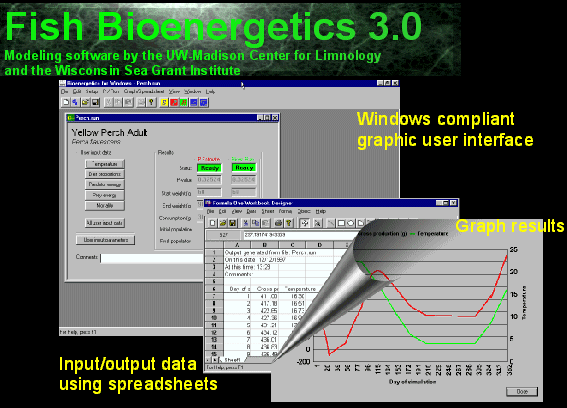 3. Tulokset
3.1 HAUEN POPULAATIOT
VÄLIMITTASÄÄTELY (HSL)
Tiheydet ja biomassat: 
Ei selvää muutosta
Suuria haukia edelleen populaatiossa
Haarajärvellä määrä vähentynyt
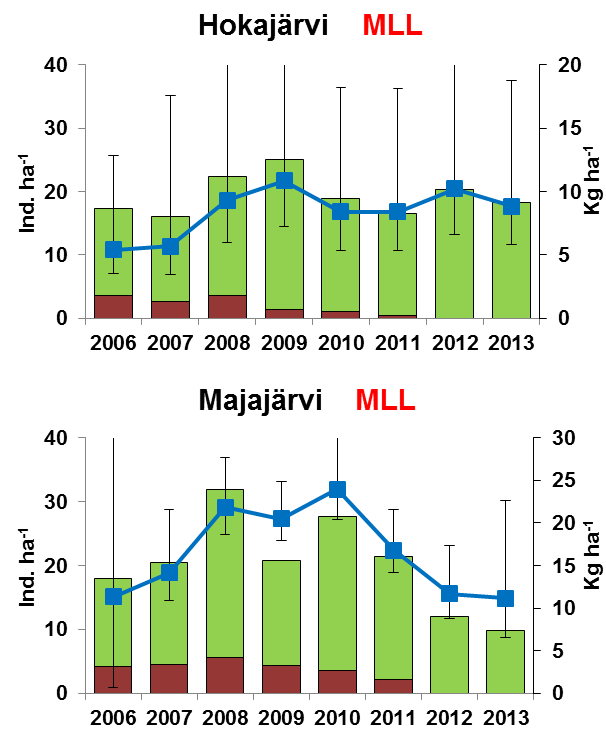 ALAMITTASÄÄTELY (MLL)
Tiheydet ja biomassat: 
Hokajärvi ei muutosta
Majajärvi selvää laskua
Kummastakin järvestä isot hauet hävisivät kokonaan
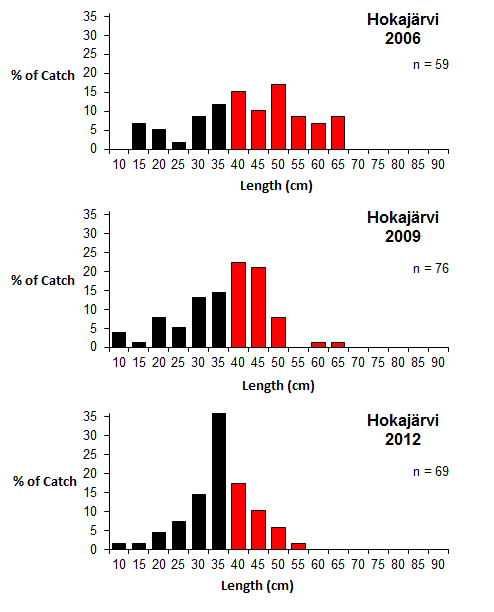 Hokajärvi (alamitta)
Hauen poistopyynti 2008-2012
->   ”typistynyt” 	pituusjakauma
->   suurten yksilöiden 	häviäminen
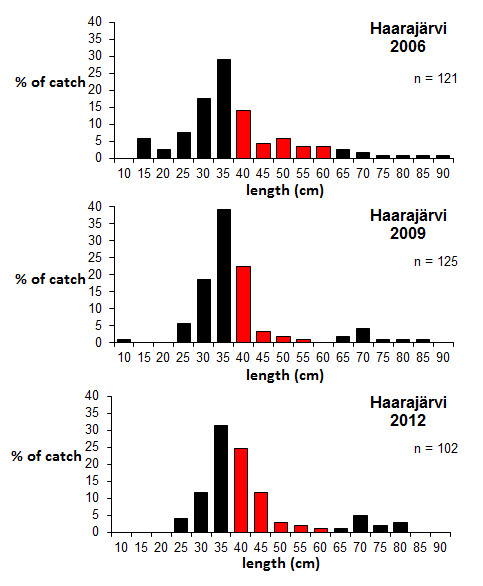 Haarajärvi (välimitta)
Hauen poistopyynti 2008-2012
->kokojakauma lähes ennallaan
->suuret yksilöt läsnä populaatiossa
3.2 HAUEN KASVU
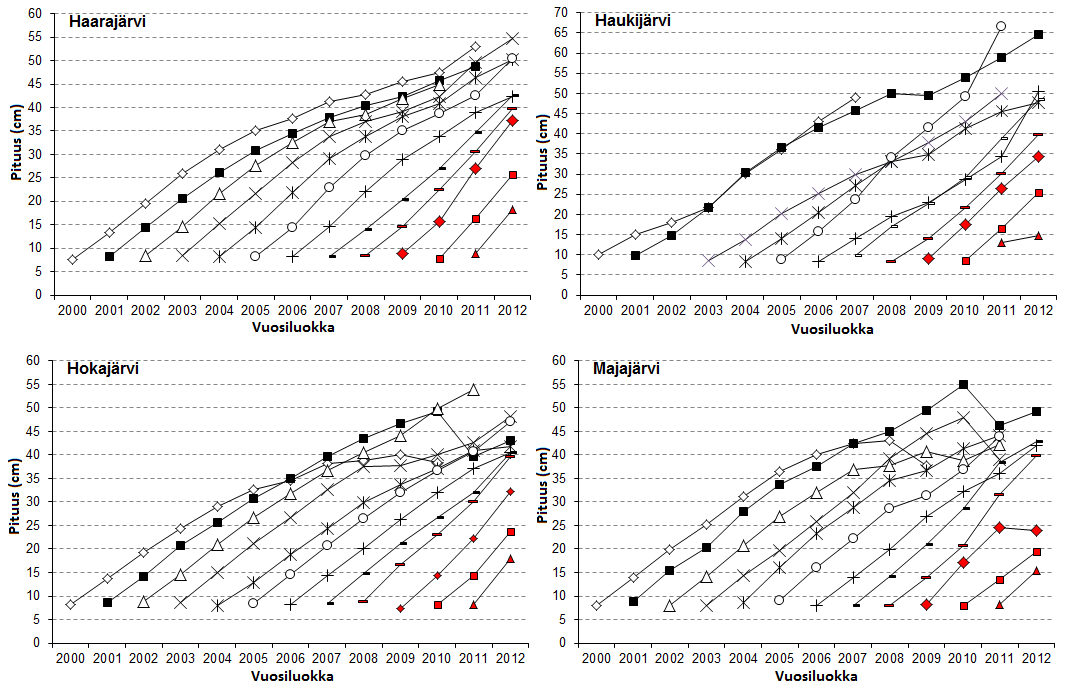 3.3 HAUEN RAVINNONKULUTUS
Haukipopulaation keskimääräinen kulutus n. 40 kg/ha vuodessa
Välimittasäätelyn järvissä suurien haukien (> 65 cm) kulutus merkittävää (n. 20-40 % kok. kulutuksesta)
Alamittasäätelyn järvissä pienten haukien kulutus kasvoi
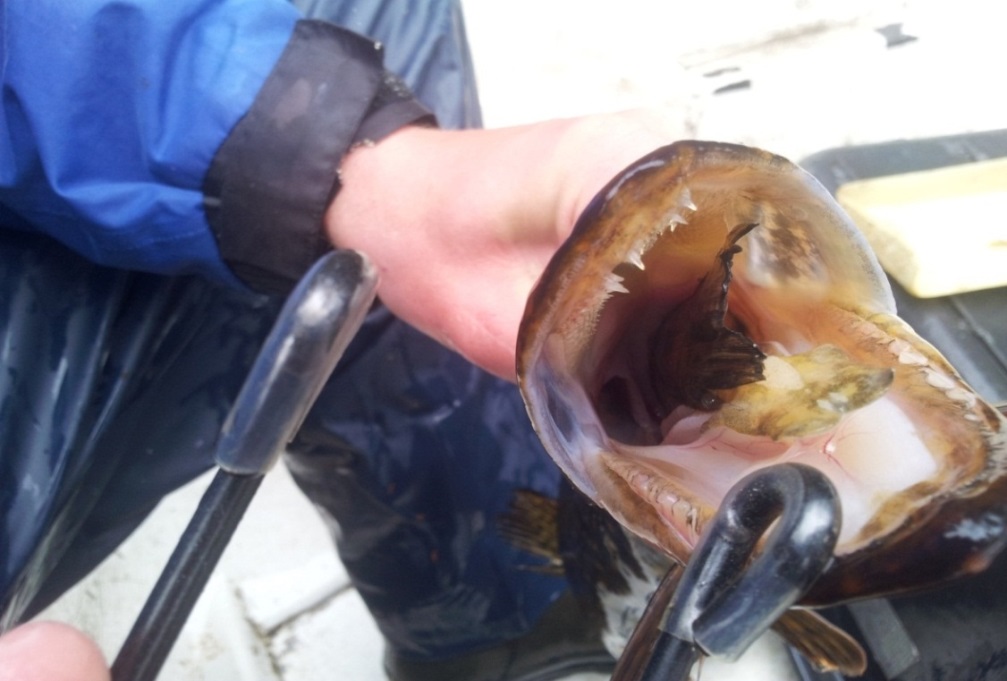 3.4 EMOKOON VAIKUTUS POIKASTEN LAATUUN
MÄTIJYVÄN KUIVAPAINO
Suurilla ja nopeakasvuisilla naarailla painavimmat mätijyvät
poikasella pulskempi eväsreppu elämän alkutaipaleella
NÄLKIINTYMISEN SIETO
Isojen naaraiden poikaset kestävät pidempään ruskuaispussiravinnon turvin
->parempi selviytyminen ääriolosuhteissa
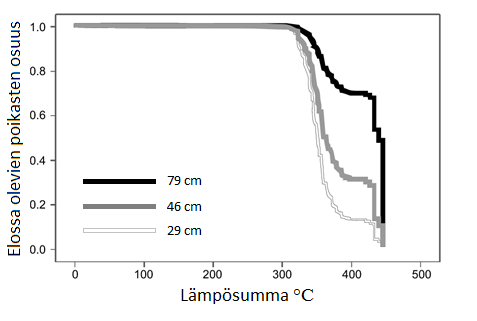 4. Johtopäätökset, osa 1
Kokovalikoivan kalastuksen vasteet: 
Alamittasäätely: suuret yksilöt hävisivät 4 vuoden aikana
Välimittasäätely: suuret yksilöt pysyvät populaatiossa
Pieniin haukiin vaikutus vähäisempi
	rekrytoituminen	
	nopeutunut kasvu
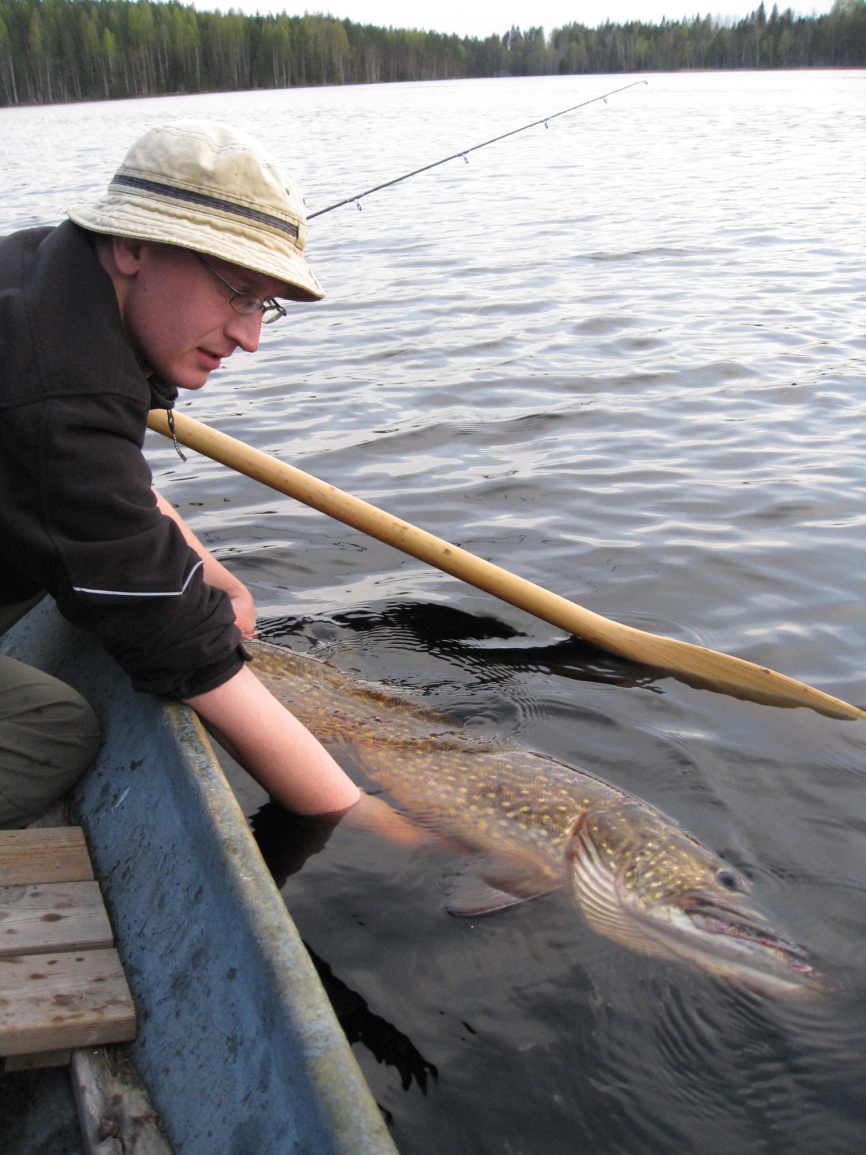 4. Johtopäätökset, osa 2
Suuret hauet ovat merkittäviä huippupetoja
Suuri kulutus, vaikka lukumäärä pieni ja kasvu (yleensä) hidasta 
     särkikalakantojen hallinta?
Suuret naaraat -> suuri ja laadukas poikastuotto
Tietoon perustuva kalastuksen säätely avainasemassa!
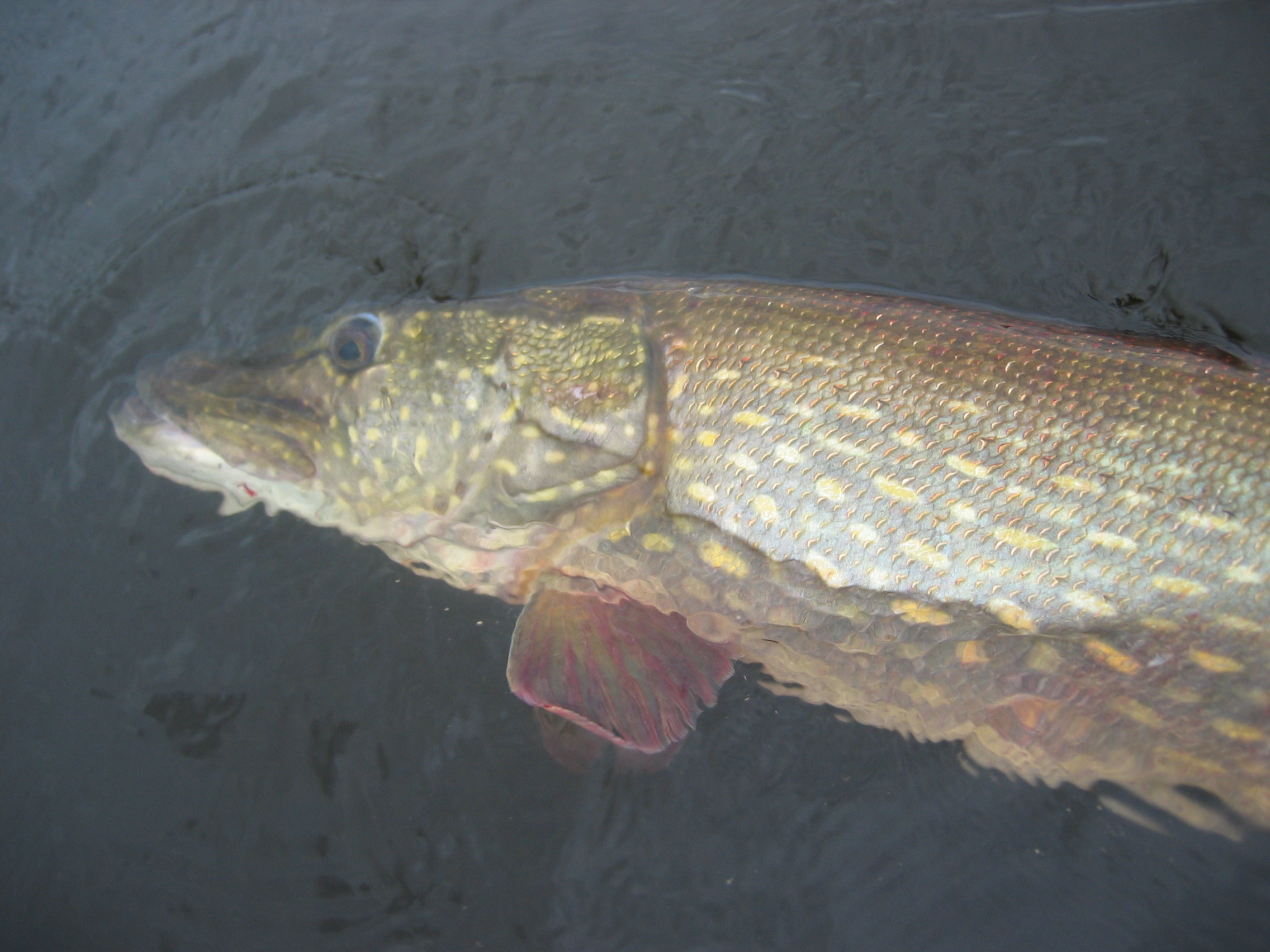 Kiitos!
Kiitokset: Mikko Olin, Hannu Lehtonen, Kari Nyberg, Martti Rask & Jukka Ruuhijärvi
Bergsrådet Bror Serlachius -säätiö 
RKTL:n Evon aseman henkilökunta
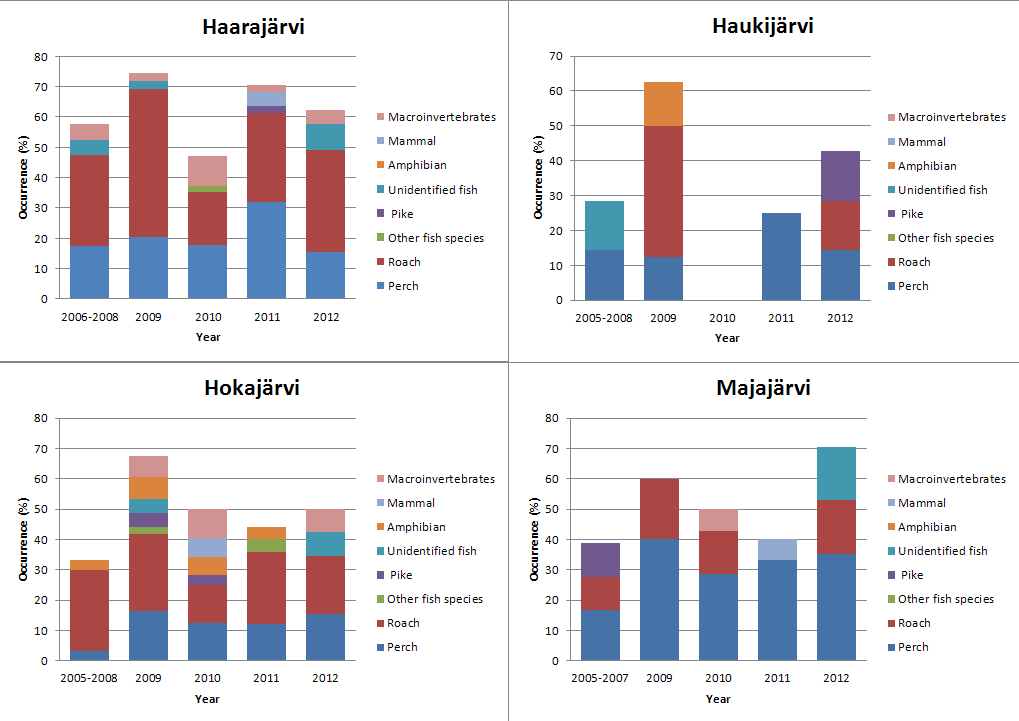